GAMES103: Intro to Physics-Based Animation
Rigid Contacts
Huamin Wang

Nov 2021
1
Last week…
2
What is a torque?
A torque is the rotational equivalent of a force.  It describes the rotational tendency caused by a force.
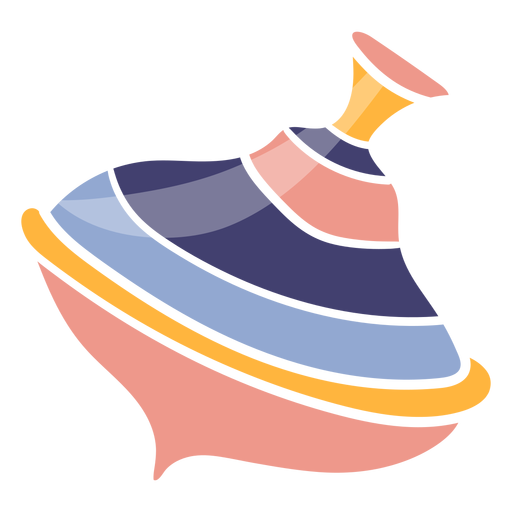 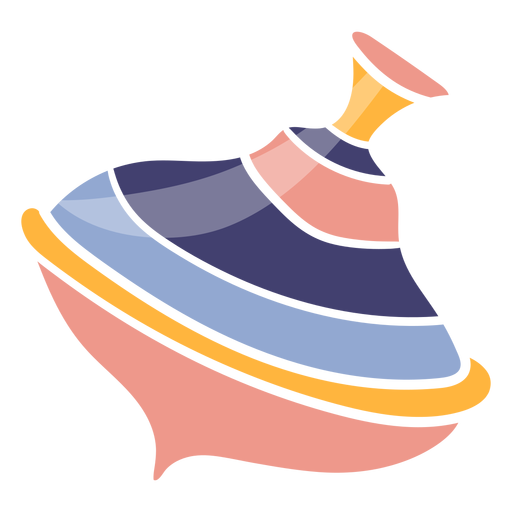 reference state
current state
3
Last week…
4
Last week…
5
What is an inertia tensor?
Similar to mass, an inertia tensor describes the resistance to rotational tendency caused by torque.  But different from mass, it’s not a constant.
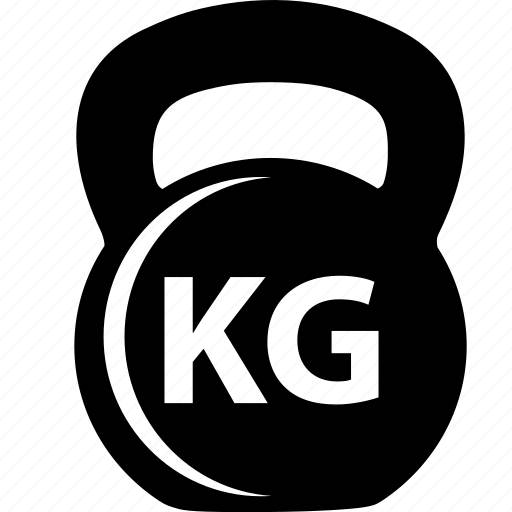 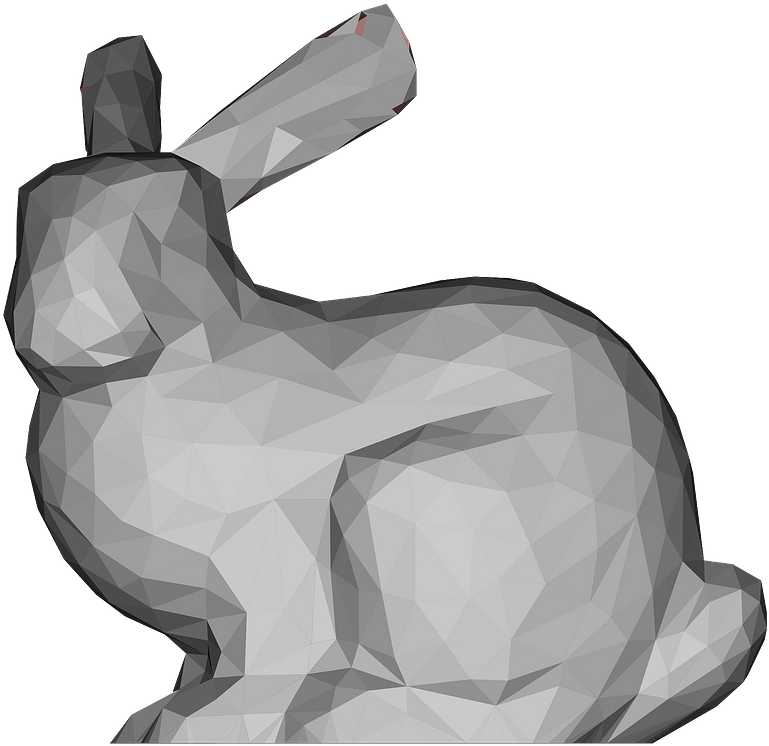 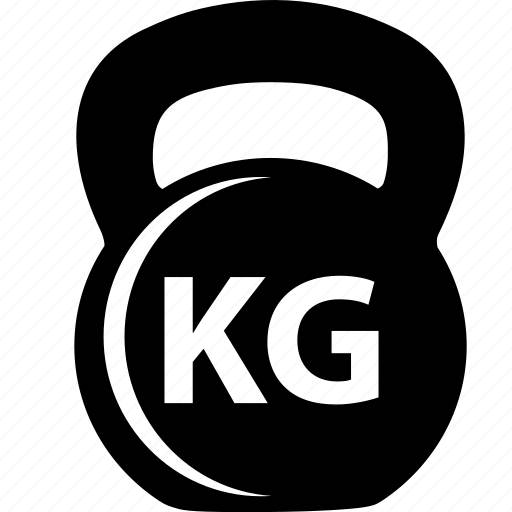 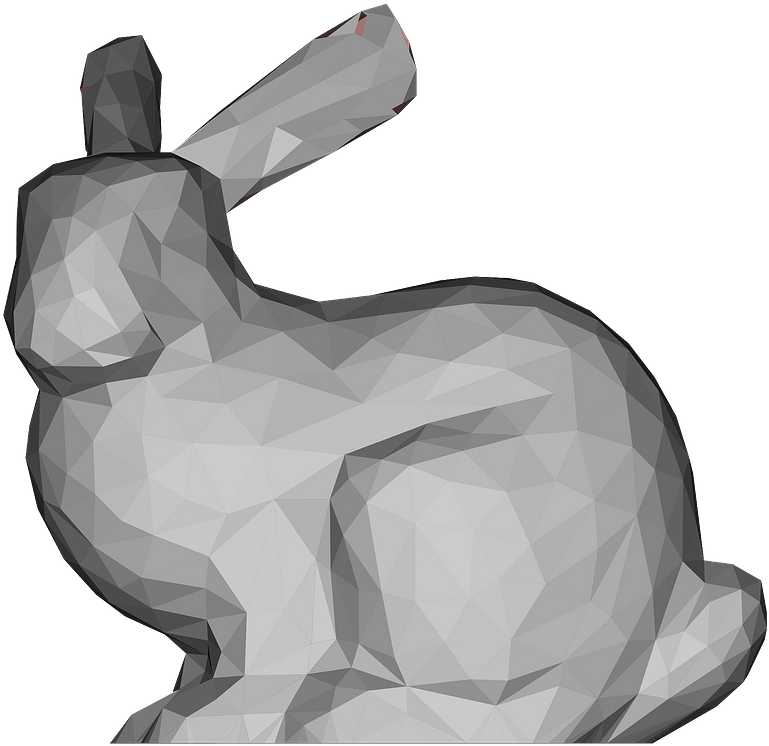 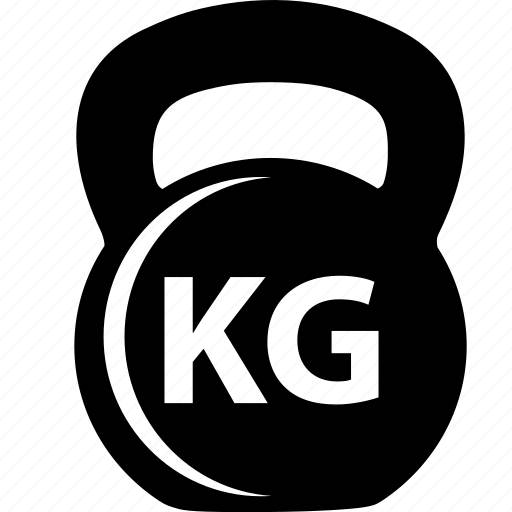 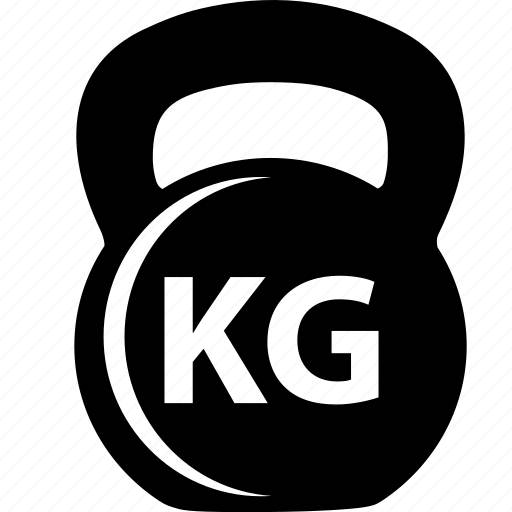 Which side receives greater resistance?
6
What is an inertia tensor?
It’s a matrix! The mass inverse is the resistance (just like mass).
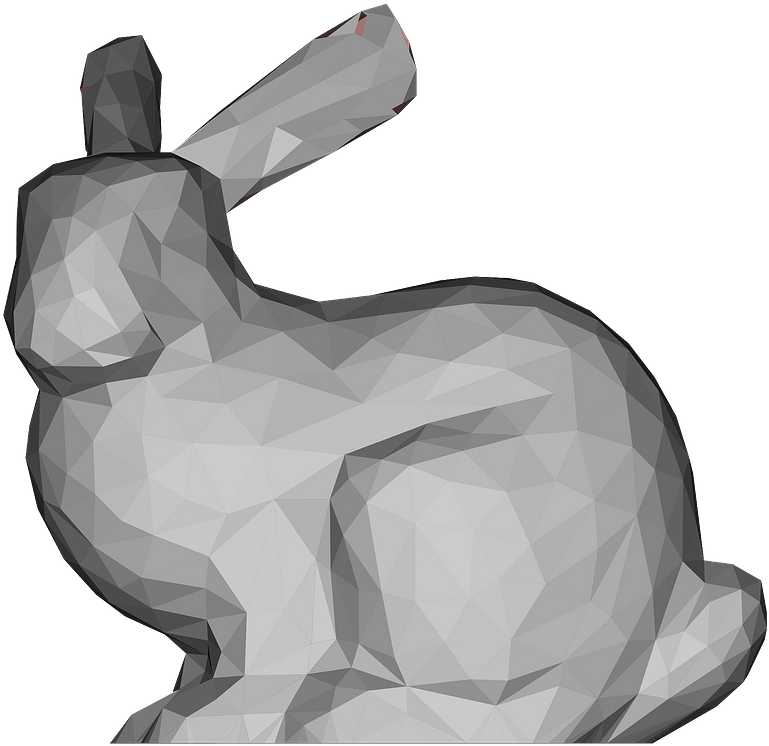 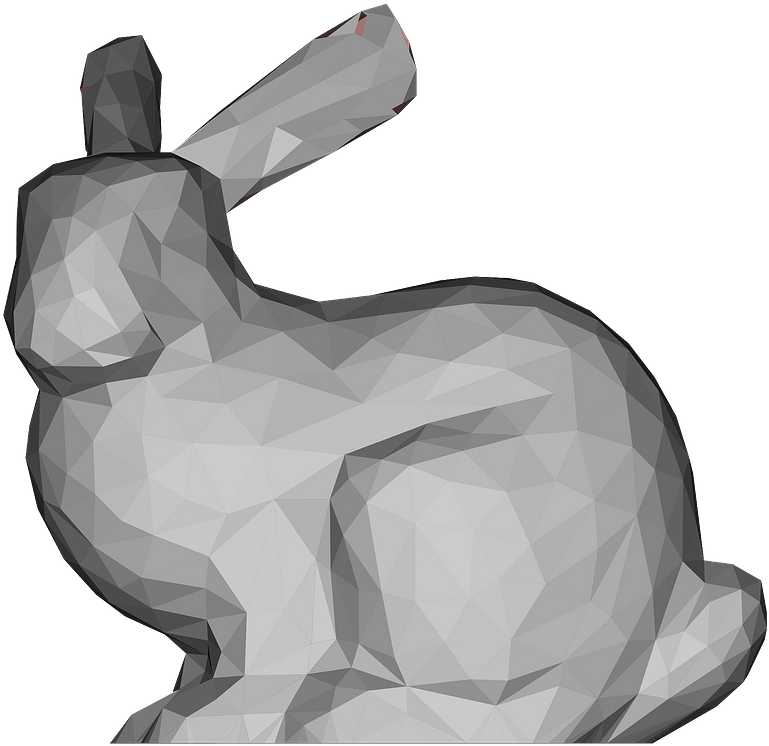 reference state
current state
What about the current inertia?
7
Last week…
After class reading (Appendix B)
8
Topics for the Day
Particle Collision Detection and Response
Penalty methods
Impulse methods

Rigid Collision Detection and Response by Impulse

Shape Matching
9
Particle Collision Detection and Response
10
Signed Distance Function
outside
inside
Surface
11
Signed Distance Function Examples
outside
inside
outside
inside
outside
inside
12
Intersection of Signed Distance Functions
Else outside
13
Union of Signed Distance Functions
Correct near outer boundary
Else outside
Intuitively, we can consider collision detection with the union of two objects as collision detection with two separate objects.
14
Quadratic Penalty Method
A penalty method applies a penalty force in the next update.  When the penalty potential is quadratic, the force is linear.
yes
no
Done
penalty strength
outside
inside
Surface
15
Quadratic Penalty Method with a Buffer
yes
no
Done
Surface
16
Log-Barrier Penalty Method
barrier strength
???
Surface
17
A Short Summary of Penalty Methods
The use of step size adjustment is a must.
To avoid overshooting.
To avoid penetration in log-barrier methods.

Log-barrier method can be limited within a buffer as well.
Li et al. 2020. Incremental Potential Contact: Intersection- and Inversion-free Large Deformation Dynamics. TOG.
Wu et al. 2020. A Safe and Fast Repulsion Method for GPU-based Cloth Self Collisions. TOG.

Frictional contacts are difficult to handle.
18
Impulse Method
An impulse method assumes that collision changes the position and the velocity all of sudden.
yes
What about velocity and friction?
no
Done
outside
inside
Surface
19
Impulse Method
Changing the position is not enough, we must change the velocity as well.
yes
no
Done
Done
Therefore,
dynamic friction
static friction
20
Rigid Body Collision Detection and Response
21
Remember that…
If a rigid body cannot deform, its motion consists of two parts: translation and rotation.
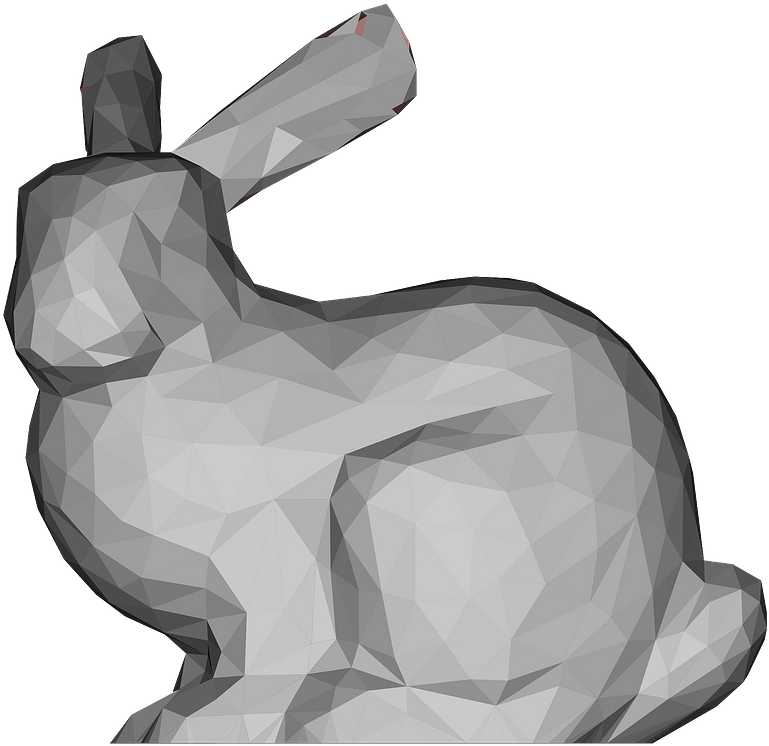 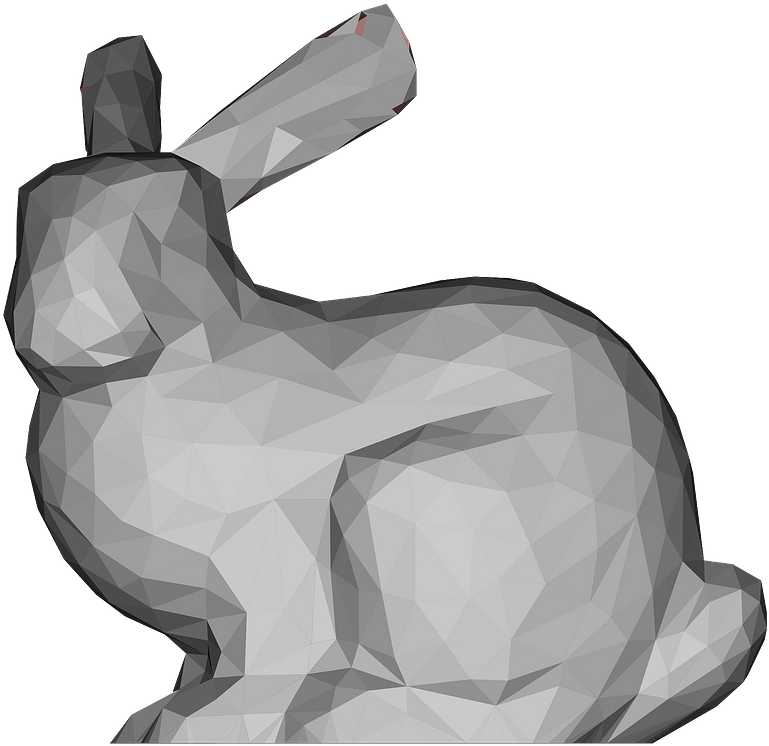 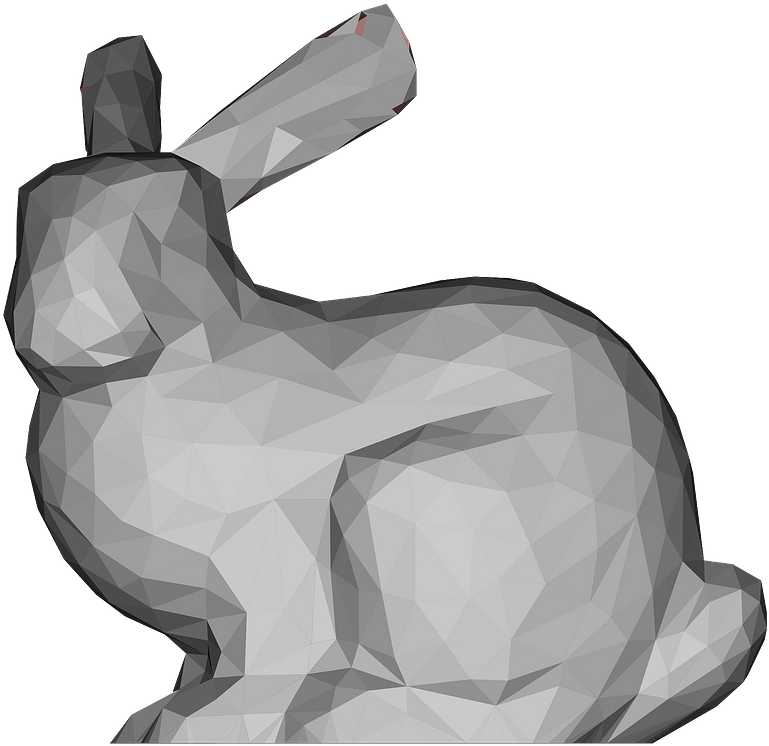 Local Space (reference)
World Space (current)
22
Rigid Body Collision Detection
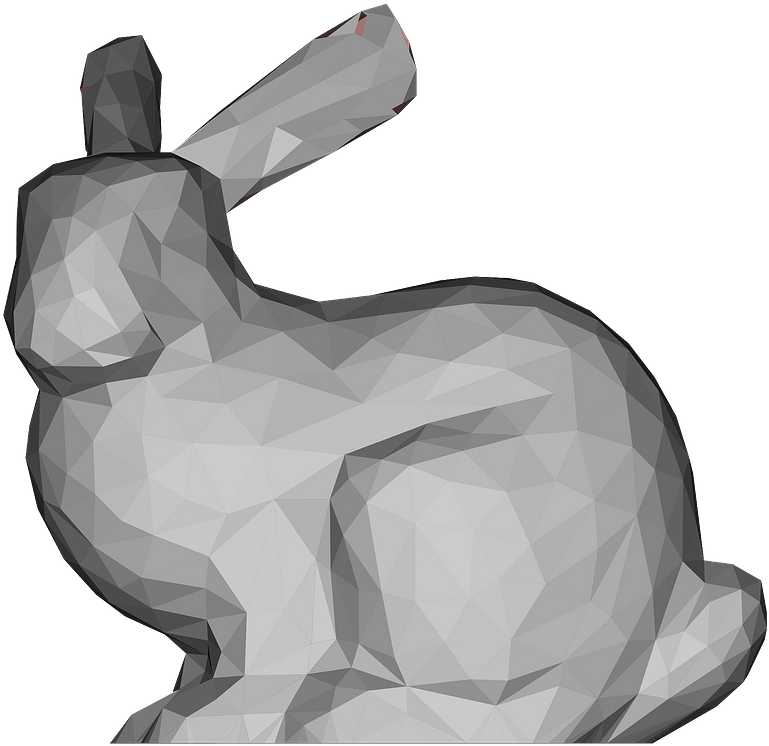 When the body is made of many vertices, we can detect its collision by testing each vertex:
No a perfect solution, but acceptable (will come back to this weeks later…)
23
Rigid Body Collision Response by Impulse
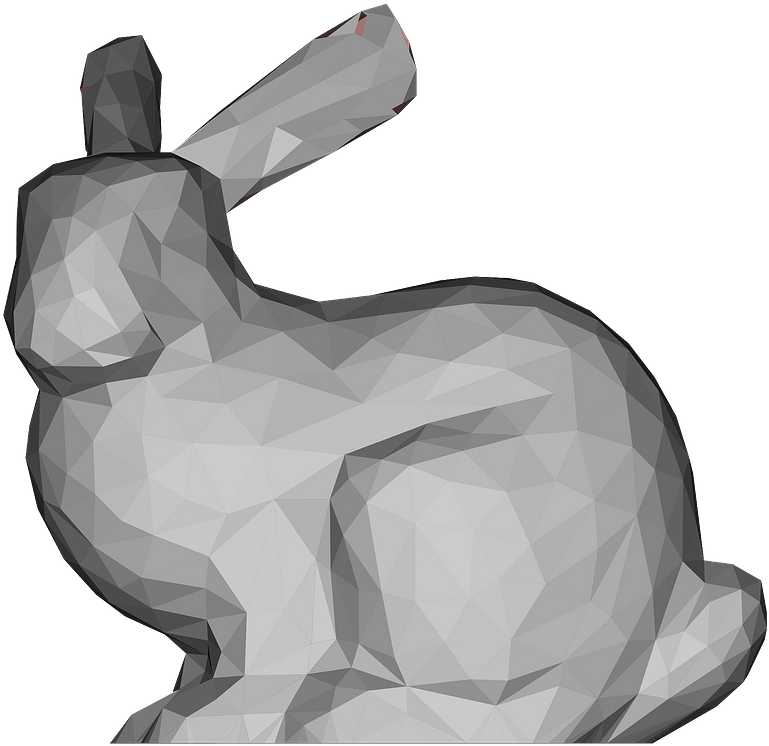 Vertex i:
(Position)
(Velocity)
angular velocity
linear velocity
24
Rigid Body Collision Response by Impulse
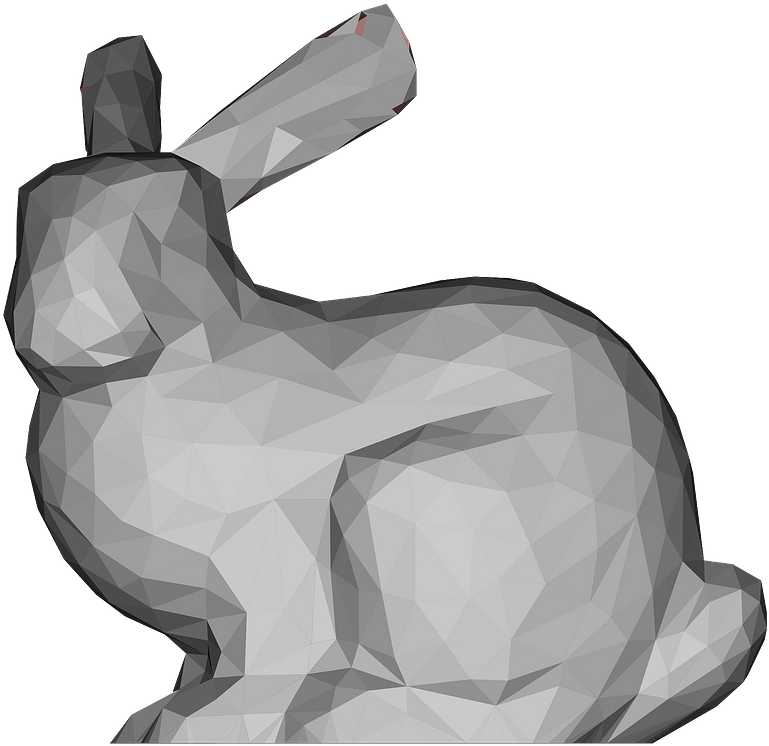 25
Cross Product as a Matrix Product
26
Rigid Body Collision Response by Impulse
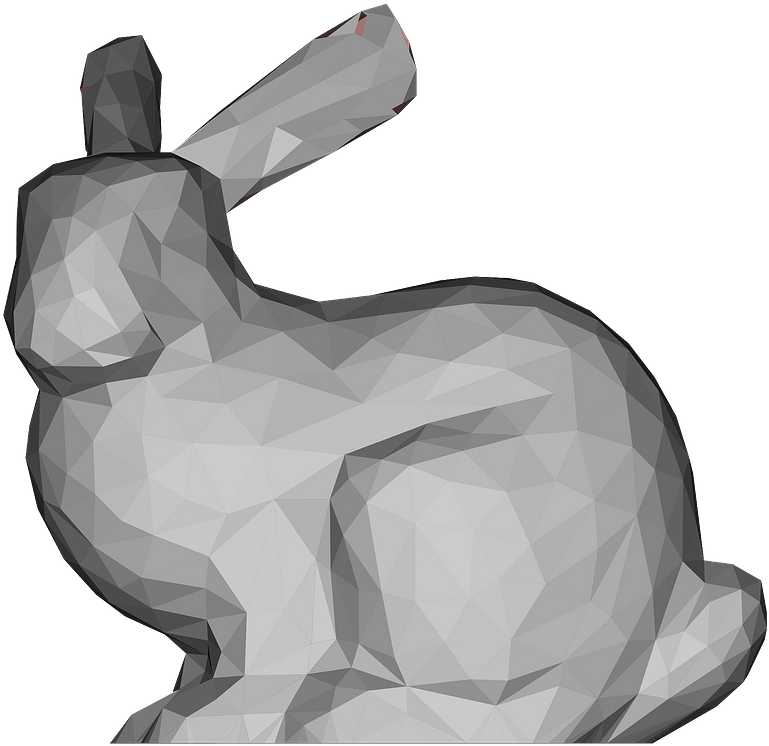 27
Rigid Body Collision Response by Impulse
no
Done
no
Done
28
Some Implementation Details
29
Rigid Body Collision Response by Impulse
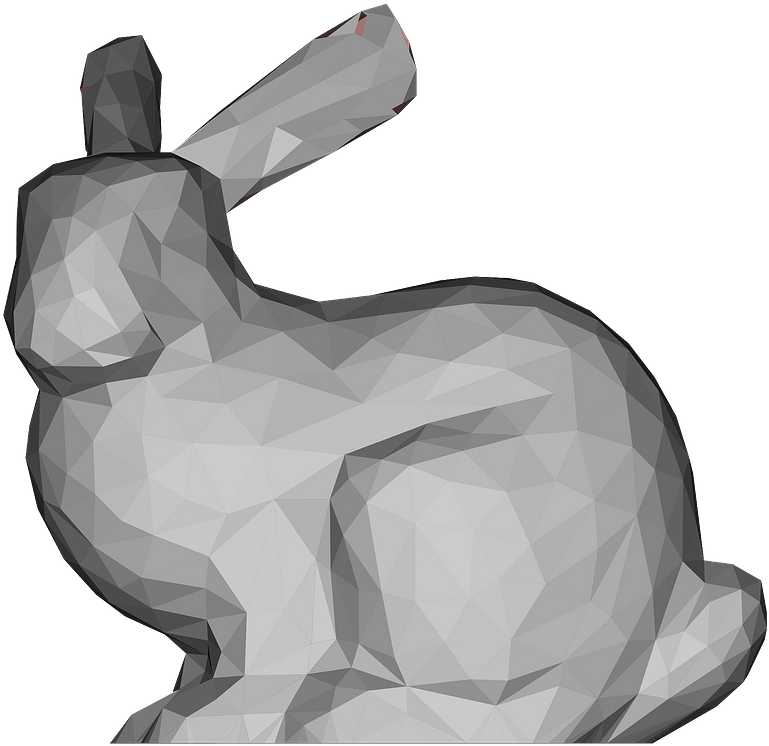 Bunny a
Relative velocity at joints
Bunny b
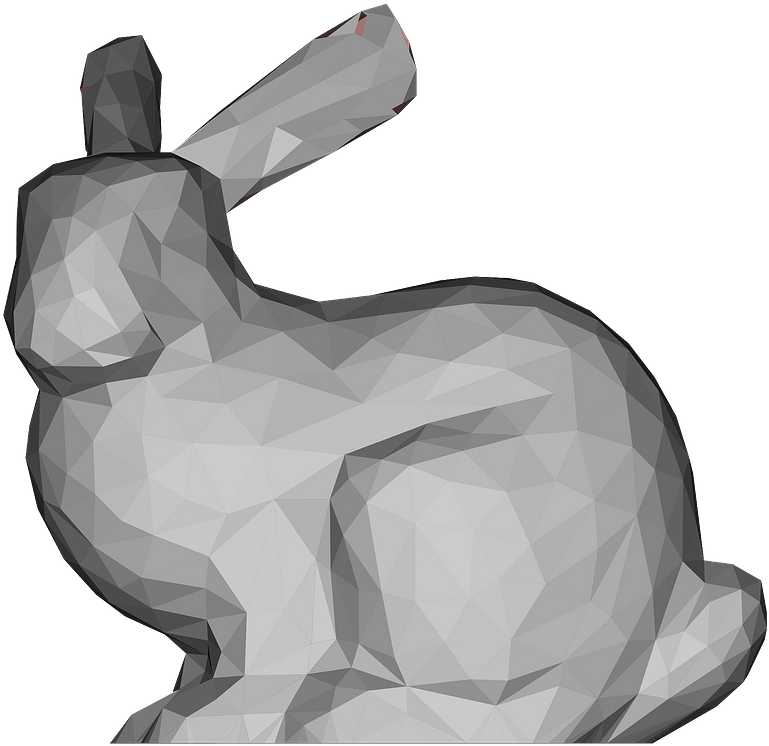 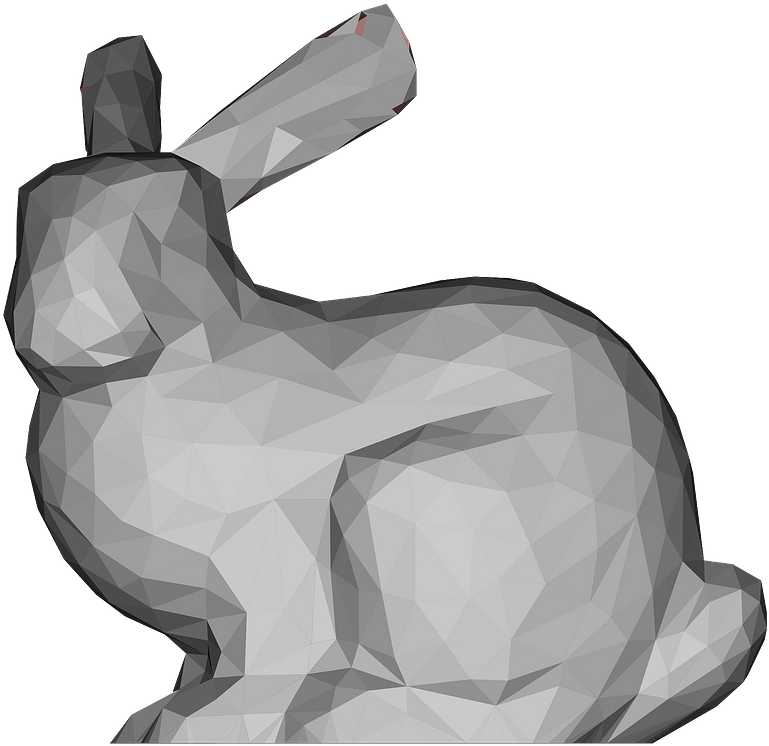 Bunny c
30
After-Class Reading (Before Collision)
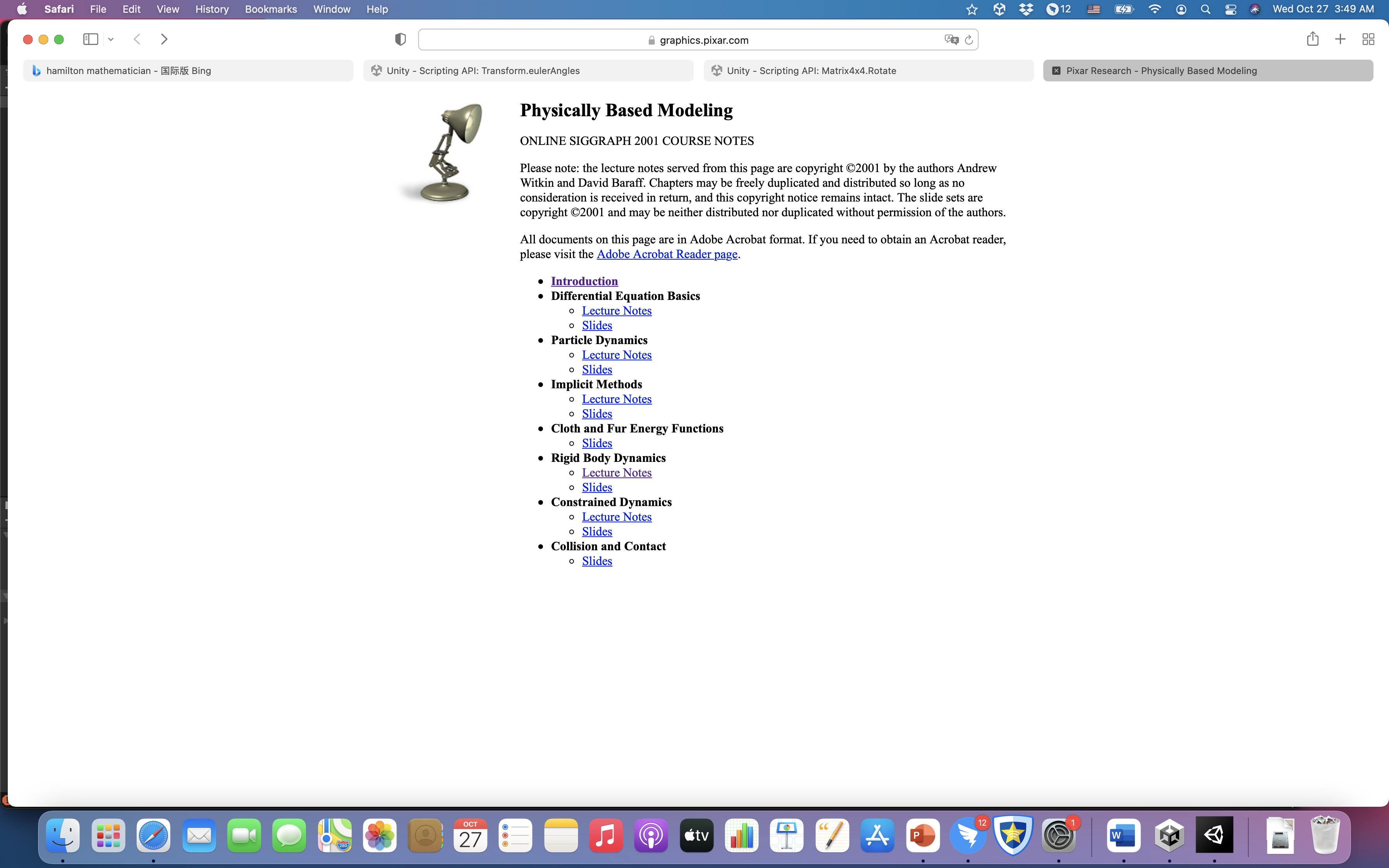 https://graphics.pixar.com/pbm2001
31
Shape Matching
32
Basic Idea
We allow each vertex to have its own velocity, so it can move by itself.
First, move vertices independently by its velocity, with collision and friction being handled.
Second, enforce the rigidity constraint to become a rigid body again.
33
Mathematical Formulation
any matrix
34
Mathematical Formulation
Next,
Polar Decomposition
But why?
deformation
rotation
35
Remember that…
36
Remember that…
37
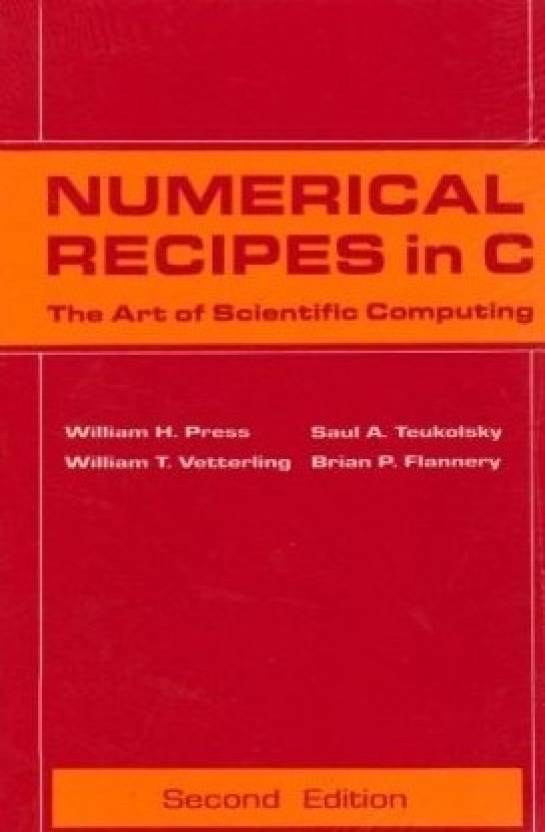 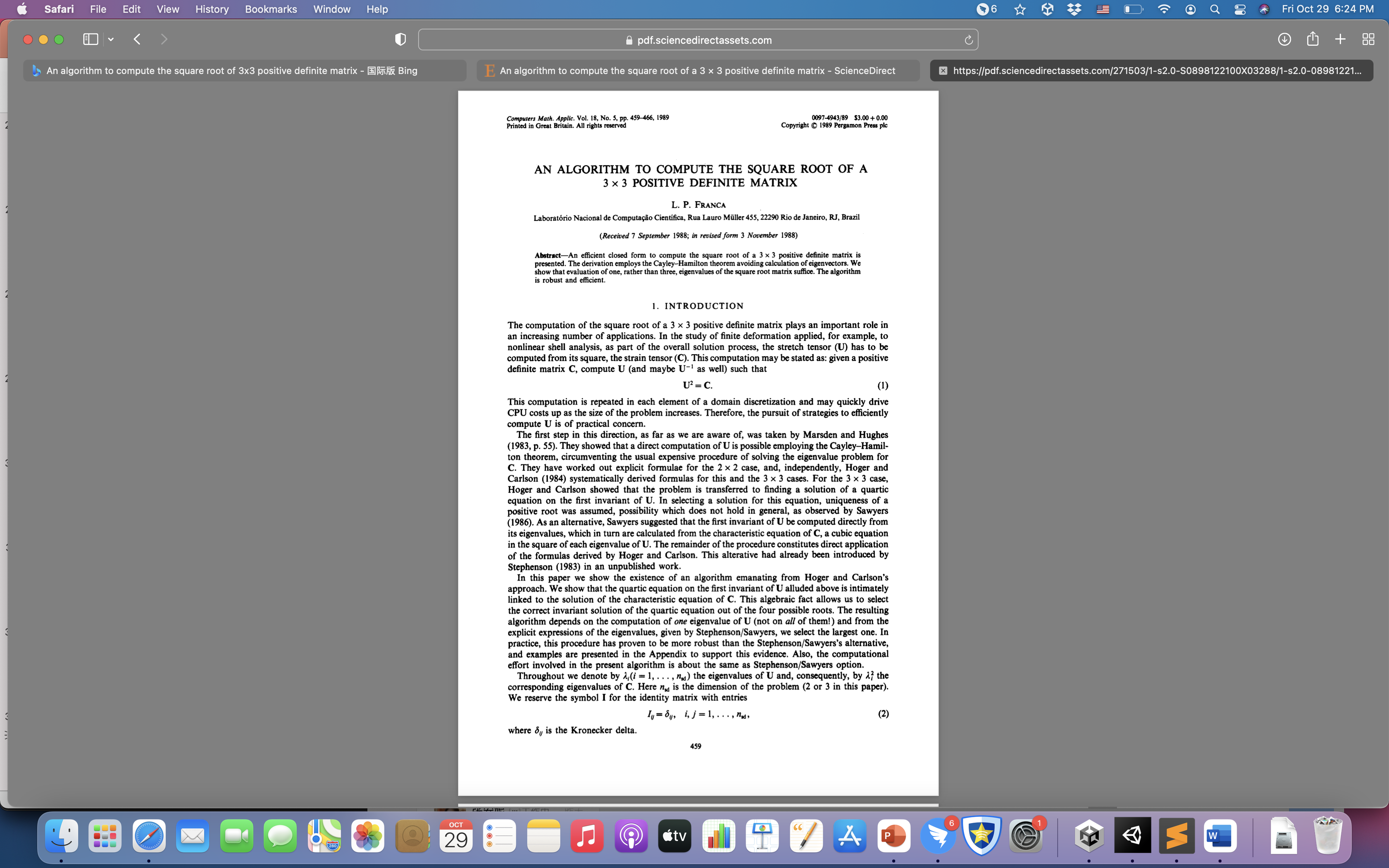 Polar Decomposition
unique
Iterative methods
Direct methods
38
Shape Matching
Independent Update
Physical quantities are attached to each vertex, not to the entire body.
Rigidify the vertices
For every vertex
Done
39
Shape Matching
Easy to implement and compatible with other nodal systems, i.e., cloth, soft bodies and even particle fluids.

Difficult to strictly enforce friction and other goals.
The rigidification process will destroy them.

More suitable when the friction accuracy is unimportant, i.e., buttons on clothes.
40
After-Class Reading
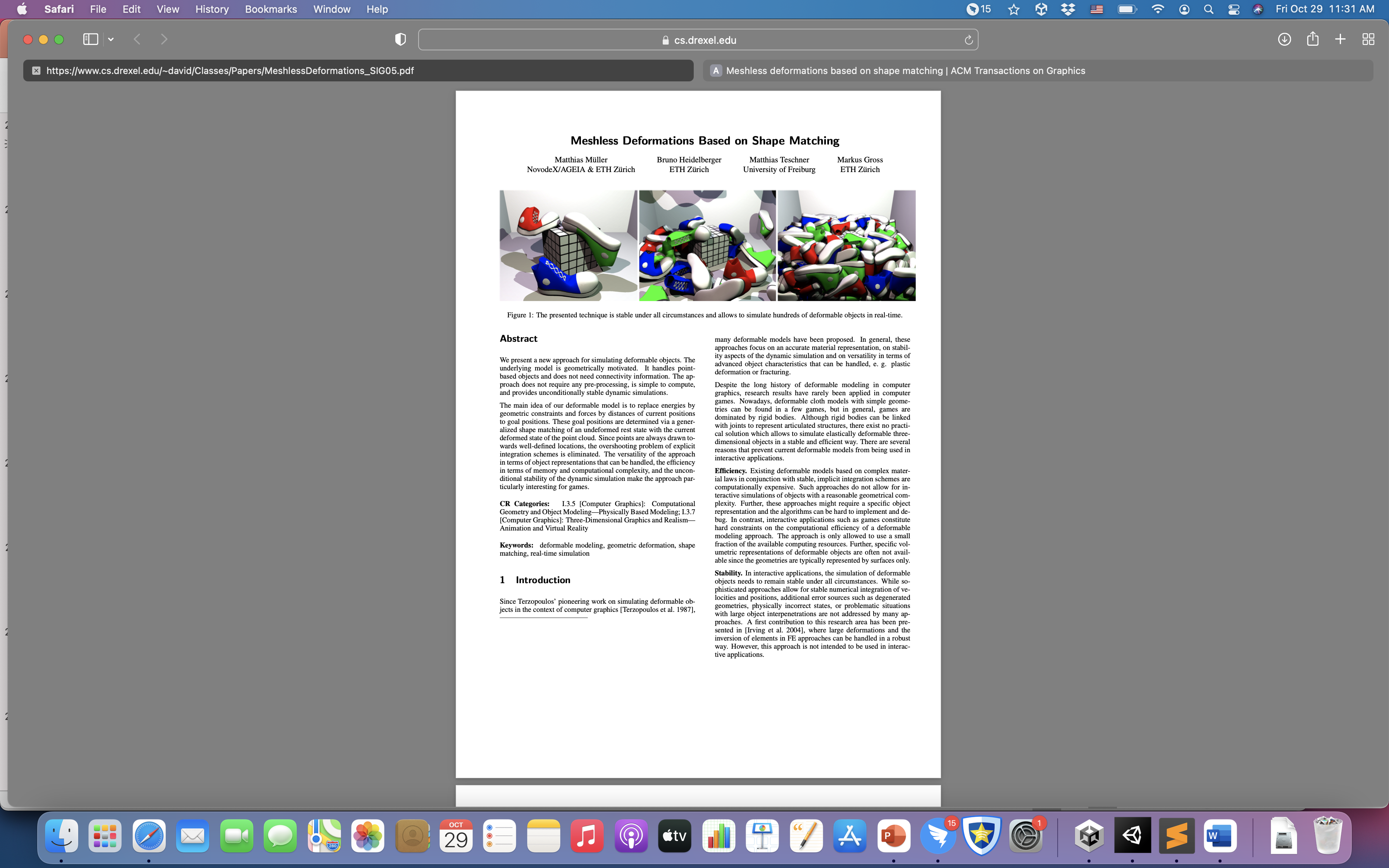 Muller et al. 2005. Meshless Deformations Based on Shape Matching. TOG (SIGGRAPH).
41